Shreya Basu, Consultant, Coach and Facilitator, PPA-DISC Certified, ACC Pursuant (ICF)
Email: Shreyabasu3@gmail.com;
https://www.linkedin.com/in/shreya-basu-583a0b2/
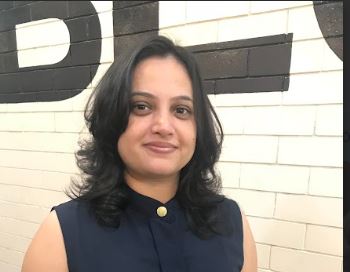 Introduction
Shreya currently works as an Independent Coach/ Consultant and is passionate about training and coaching people and helping them achieve their dreams and reach their potential. Shreya is working with Right Management , Board Infinity and other partners as a Career&Life Coach for about 2 years and has coached 350+candidates across IT, Manufacturing, BFSI and Healthcare domains. She further takes deep interest in the organization development aspect considering the complete gamut of human resources with her profound expertise in strengthening, building processes and deep dive into people strategy, therefore translating them into actionable. She also has been working with renowned  brand’s GCC in speciality glass industry since December,2024 helping the organization in shaping People strategy.
								
She began her career in Avaya India Pvt. Ltd. and has risen through ranks and various roles thereby handling multiple roles within Human Resources. She was the key person to develop and lay the onboarding foundation across Asia Pacific. While continuing with Avaya, Shreya accomplished completion of post-graduation in HRM (executive program) from XLRI and was a ranker (3rd). Post Avaya assignment, Shreya had spearheaded Talent Acquisition function in Walt Disney, worked in core HR business partnering and HR leadership roles (Pan India, South Asia) with SBI General Insurance, Panacea Biotec, Nobel Biocare (Danaher group), DSM.

Shreya while working with organizations has played a critical role in organization development. She has been working with cross-functional teams, mid to senior leaders in driving agenda on People and Engagement Strategies.

Shreya has also been associated with NGO-DBM India imparting education to students from unserved background and communities. Focus area of training has been on Corporate ways @ Work.
 
Professional / Corporate Experience
People Partner, South Asia, DSM (March 2018-Dec 2022)
Senior Manager, Human Resources, Nobel Biocare India Pvt. Ltd. (Danaher Corporation)-  (Apr 2013 -Mar 2018)
Other organizations and roles- June 2005- Feb 2013
Insert Your Professional Picture
Work Experience

Shreya has about 17 years of corporate experience (plus 2 years in Coaching, Consulting) in developing and managing the complete spectrum of human resource function while working across diverse industries namely IT Telecom, Media & Entertainment, General Insurance, and Healthcare-Pharma, Medical Device and Life sciences, Manufacturing industries. Breadth of experience covers Strategic HRM, Talent Acquisition, Talent Management and overall Organization Development in high growth and fast paced organizations.
Specializations
Education Background

Executive HRM course, XLRI Jamshedpur (PGCHRM)
Bachelors of Arts, Sociology Honours, University of Kolkata
Career,Life Coaching-Coaching mid, senior leaders, Management graduates
Culture embodiment
Workforce strategy
Employee Lifecycle
Talent Management
Certifications

Pursuing ACC-Completed Level 1-Foundation of Coaching, April 2025, BYLD (Reg: ICF)

PPA-DISC Certified,Thomas,June 2024

Internally certified in corporate career as facilitator for Talent Management workshops, Diversity & Inclusion modules, Coaching and assessment modules as well as on Leadership Essentials and Situational Leadership modules.
Client Partnerships
Current portfolio:

HR consultant with Saint Gobain International IT Delivery Centre , GCC since December 2024. 60% bandwidth/week:
Shaping HR strategy by closely partnering with Leadership
Leading and implementing the capability framework
Other areas related to improvisations in HR domain wrt Talent Management, EES,Talent acquisition, Training and Development and so on.

Career Coach/Consultant for employees from small to mid sized and large organizations, associated with Right Management, MNC into career transition and support program.

Associated with partners Board Infinity, Atmadhruti catering to Career placement/support programs for students from Tier I/II/III management colleges.

Associated with Nivritti Associates,Strengthscape for Training Interventions with renowned Indian large scale groups.
Languages Known

English
Hindi
Bengali
Location

Mumbai,India